راهبری شرکتی: دکتر علی خوزین
چارچوب نظری
راهبری شرکتی
گسترش مالکیت 
شرکت‌ها
واسپاری اداره 
امور شرکت
لزوم کاهش یا تعدیل
تضاد منافع
افزایش ارزش 
در بلند‌مدت
تضاد منافع میان 
مالکان و مدیران
ظهور هزینه‌های 
نمایندگی
تعاریف راهبری شرکتی
کلایور، 2009
رضایی، 2008
مجموعه‌ای از مسئولیت‌های امانی و مدیریتی که اعضای هیأت‌مدیره، مدیران اجرایی و مالکان شرکت‌ را در فضایی وسیع‌تر احاطه نموده؛ که این فضا از مجموعه‌ای از نیروهای قانونی، مقرراتی، رقابتی، اقتصادی، اخلاقی و دیگر نیروهای اجتماعی تشکیل شده‌است.
راهبری شرکتی به مجموع روابط و تقسیم قدرت میان مدیریت اجرایی، هیأت‌مدیره، سهامداران و دیگر ذینفعان شرکت اطلاق می‌شود که از یک سو شامل روش‌های نظارت هیأت‌مدیره بر نحوه اداره شرکت توسط مدیریت اجرایی بوده و از سوی دیگر به چگونگی پاسخگویی اعضای هیأت‌مدیره به سهامداران و شرکت مربوط می‌شود.
تعاریف راهبری شرکتی
سازمان همکاری و توسعه اقتصادی (OECD)
فدراسیون بین‌المللی حسابداران (IFAC)
رویه‌ها و فرآیندهایی که طبق آن‌ها سازمان هدایت و کنترل می‌شود. مطابق این تعریف، ساختار راهبری شرکتی توزیع حقوق و مسئولیت‌ها بین فعالان مختلف سازمان، از جمله هیأت مدیره، مدیران اجرایی، سهامداران، و دیگر ذی‌نفعان  را مشخص کرده و قواعد و رویه‌هایی را برای تصمیم‌سازی مشخص می‌کند.
مجموعه‌ای از مسئولیتها و شیوه‌های به‌کار گرفته شده توسط هیأت‌مدیره و مدیران اجرایی که با هدف تعیین مسیر استراتژیک شرکت برای دستیابی به اهداف، مدیریت ریسک و مصرف بهینه و مسئولانه منابع شرکت به‌کار گرفته می‌شود.
بانک جهانی: 
حاکمیت شرکتی، به حفظ تعادل میان اهداف اجتماعی و اقتصادی و اهداف فردی و جمعی مربوط می شود. چارچوب حاکمیت شرکتی برای تقویت استفاده موثر از منافع بوده و هدف آن هم راستا نمودن هر چه بیشترمنافع افراد، شرکت ها و جامعه می باشد.
اهميت و ضرورت حاكميت شركتي:

- پيچيدگي كسب و كار و رقابت، پيشرفت هاي فناوري
- تاثير عوامل موثر بر شركت و دشواري مديريت اين نهادها
- وجود جرائم و بحران هاي مالي
- اهميت فرآيند خصوصي سازي و سرمايه گذاري مبتني بر بازار به تبع آزاد سازي بازارهاي مالي، معاملات و تجارت
- برنامه هاي اصلاحي دولتها و حاكميت ها در زمينه مسائل مالي 
- افزايش انسجام مالي در سطح بين المللي به تبع جهاني سازي
- ضرورت شفافيت و انصاف
- پايداري نقش بازار سرمايه در اقتصاد هاي ملي
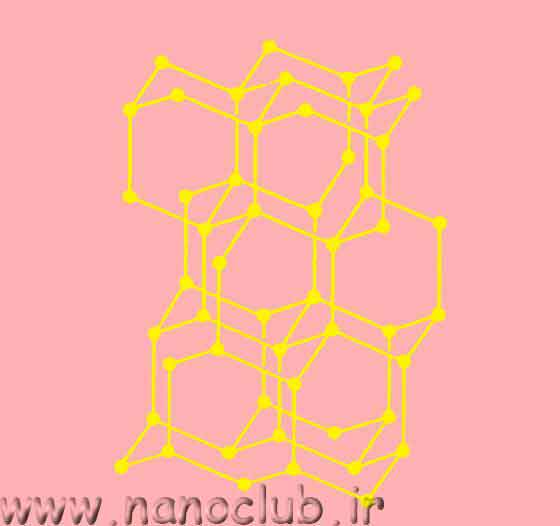 ساختار حاكميت شركتي:-  درون سازماني (آلماني _ ژاپني)ويژگي: شركت تحت مالكيت تعداد كمي سهامدار-  برون سازماني (آنگلو _ آمريكايي)ويژگي: شركت هاي بزرگ توسط مديران كنترل مي شوند و تحت مالكيت سهامداران برون سازماني يا سهامداران خصوصي قرار دارند.
وظایف
اصول
نظارت هیات مدیره
امانت داری
مدیریت اجرایی
پایداری
حسابرسی مستقل
راهبری شرکتی
پاسخگویی
حسابرسی داخلی
شفافیت
مشاوران/ وکلا
مکانیزمها
رعایت
نظارت سهامداران
مکانیزم های داخلی
مکانیزم های خارجی
ساختار راهبری شرکتی
سهامداران
هیأت مدیره
قوانین و حکومت مرکزی و ایالتی
کمیسیون بورس اوراق بهادار  
بورس‌های اوراق بهادار  
خط نگهداران: حسابرسان، تحلیل‌گران اوراق بهادار، بانک‌داران و موسسات تعیین رتبه اعتباری
سهامداران
سهامداران اقلیت
هدف اصلی شرکت‌ها همانا حداکثر کردن ثروت سهامداران است.
سهامداران عمده
سهامداران نهادی
سهامداران نهادی
سهامداران نهادی بلند‌مدت:
بر عملکرد مدیریت شرکت نظارتی جدی داشته و به جای اهداف سودآوری شرکت در کوتاه‌مدت، بر حداکثر کردن ارزش شرکت در بلند‌مدت تمرکز خواهند کرد.
سهامداران نهادی کوتاه‌مدت:
حضور سهامداران نهادی کمکی به بهبود راهبری شرکتی از طریق کاهش هزینه‌های نمایندگی نخواهد کرد.
وظایف و نقش‌های هیأت‌مدیره
راهنمائی و حمایت از مدیریت اجرائی شرکت
اطمینان از سلامت عملکرد شرکت
انتخاب مدیران اجرائی، نظارت بر عملکرد آنها و پرداخت حقوق، مزایا و پاداش به ایشان و نیز جایگزینی آنان در صورت نیاز.
تدوین اصول صحیح اخلاقی و حرفه‌ای در سطوح بالای سازمان و ایجاد  فرهنگ مناسب در سطح شرکت.
همکاری با مدیریت اجرائی در فرموله کردن استراتژی‌های شرکت.
حصول اطمینان از صحت و سلامت فرهنگ سازمانی، استراتژی مناسب، طرح‌های مفید انگیزشی مدیران، رویه‌های حسابداری و حسابرسی شرکت، کنترل‌های داخلی کافی و افشای مناسب. 
کمک به مدیریت اجرائی در درک صحیح انتظارات سهامداران و قانون‌گذاران.
قانون بورس اوراق 
بهادار سال 1934
قانون اوراق بهادار 
سال 1933
سقوط بازار سهام 
آمریکا سال 1929
قانون ساربنز-آکسلی 
سال 2002
قانون داد- فرانک
 سال 2009
قوانین و حکومت مرکزی و ایالتی
ایجاد کمیسیون بورس 
اوراق بهادار سال 1934
حسابرسان
موسسات تعیین
 رتبه اعتباری
تحلیل‌گران 
اوراق بهادار
خط نگهداران
وکلا و
 مشاوران
بانک‌داران
راهبری شرکتی در آمریکا
آغاز تجدید
 ساختار و تصاحب
 مالکیت شرکت‌ها
کنترل موثر 
سازمان توسط 
مدیران منتخب
تسلط سرمایه‌داران 
با نفوذ و ثروتمند
سرمایه‌داری کارآفرینانه
سرمایه‌داری مدیریتی
تحصیل های اهرمی ‌، تحصیل
 تهاجمی و اوراق قرضه بنجل
آلمان
راهبری شرکتی در سایر نقاط جهان
ایران
ساختار راهبری شرکتی در کشورهای مختلف به فراخور نگرش های سیاسی، اقتصادی و اجتماعی پیرامون حقوق ذی‌نفعان و شرکت متفاوت است.
ژاپن
کشورهای 
آنگولاساکسون
راهبری شرکتی در آلمان
تصاحب مالکیت شرکت‌ها
ساختار هیأت‌مدیره دو لایه‌ای
حمایت از منافع 
تشکیلات اقتصادی، 
کلیه ذینفعان و 
جامعه به طور کلی
بانک مادر/ سهام بی نام
نقش نظارت استراتژیکی
(شامل کارکنان و گاهی تامین کنندگان)
مالکیت سهام توسط بانک‌ها و شرکت‌ها
نقش نظارت مدیریتی
(مدیران اجرایی ارشد)
راهبری شرکتی در ژاپن
پایین بودن کیفیت 
افشا اطلاعات
ساختار هیأت‌مدیره یک لایه‌ای
عدم وجود قوانینی بر علیه مبادلات 
بر اساس اطلاعات محرمانه و
 رویه‌های انحصاری در شرکت‌ها
اکثریت اعضای هیأت‌مدیره 
متشکل از مدیران ارشد 
فعلی و یا پیشین شرکت
کایرتسو
عدم عضویت افراد خارجی 
در هیات مدیره شرکت‌ها
بانک‌های بزرگ
(حداکثر 5 درصد)
کایرتسو شبکه‌هایی از شرکتها  که فعالیتهای تجاری مرتبط و
 سهامداران مشترک دارند.
راهبری شرکتی در ژاپن
1
2
3
جلوگیری از نوسانات قیمت سهام  و نیز برتری یافتن مالکیت یک شرکت بر دیگری توسط مدیریت/ عدم نگرانی از بابت خطر تحصیل از سوی دیگر شرکت‌ها
کایرتسوهای عمودی: شبکه‌ای از شرکت‌هایی که پیرامون  تامین‌کنندگان، تولیدکنندگان و توزیع کنندگان یک صنعت شکل گرفته‌اند.
کایرتسوهای افقی: شبکه‌ای از شرکت‌هایی که در بازارهای محصول مشابه قرار دارند.
راهبری شرکتی در ایران
1383
1386
1392
مرکز تحقیقات و توسعه بازار سرمایه سازمان بورس اوراق بهادار، اولین ویرایش آئین نامه راهبری شرکتی را تنظیم و در سامانه اطلاعاتی بورس اوراق بهادار تهران قرار داد.
شرکت بورس اوراق بهادار تهران با تشکیل کارگروهی تحت عنوان کارگروه حاکمیت شرکتی شروع به تدوین دستورالعملی برای به‌کارگیری اصول راهبری شرکتی توسط شرکت‌های پذیرفته شده در بورس نمود.
پیش‌نویس دستورالعمل راهبری شرکتی برای شرکت‌های بورسی و فرا بورسی جهت نظرخواهی عمومی در سامانه اطلاعاتی بورس اوراق بهادار قرار گرفته شد
فروپاشی بازار سرمایه در ایالات متحده و سایر نقاط جهان
دسامبر 2001
2001-2002
2002
ژوئن 2002
شرکت انرون: افشای گزارشات کذب در مورد سودآوری و عدم استفاده از روش‌های پذیرفته شده حسابداری/ ضعف
کنترل‌های داخلی و نظارت‌های خارج از شرکت
رسوایی های ویوندی در فرانسه، اهولد در هلند، پارمالات در ایتالیا و آ.ب.ب در سویس و سوئد
شرکت ورلدکام: 
کاهش مصنوعی در هزینه‌ها برای سودآور جلوه دادن
تصویب قانون ساربنز- آکسلی در کنگره ایالات متحده
ديدگاه‌هاي محدود ديدگاه‌هاي گسترده
ساختار مالکیت
از آنجا که برخي مالکان، با توجه به ميزان مالکيتشان، بر شرکت تحت مالکيتشان کنترل موثري دارند، ساختار مالکيت (ويژگي­هاي مالکان و ميزان مالکيتشان) يک عنصر بالقوه مهم در حاکميت شرکتي است.
تمرکز مالکیت
-هر چه تعداد سهامداران كمتر باشد، مالكيت متمركزتر خواهد بود. -در كشورهايي كه تمركز سهامدار آن­ها بالا بوده و داراي بازارهاي سهام كمتر توسعه يافته هستند، يكي از مسائل اصلي اداره شركت­ها، تضاد منافع بين سهامداران اصلي و سهامداران اقليت است.
به هر حال تمرکز مالکیت باعث امکان بیشتر کنترل مدیران توسط مالکین می­گردد. بر اساس تئوری کارایی نظارت سهامداران عمده بزرگ مدیران را برای افشاء بیشتر تشویق می­کنند و هدفشان نیز افزایش ارزش شرکت و حداکثر سازی ثروتشان است. از سوی دیگر این نظریه نیز وجود دارد که مالکین عمده شرکت اطلاعات مورد نیاز خود را از منابع داخلی شرکت به دست آورده و تمایل به افشاء کمتر اطلاعات دارند - efficient-monitoring hypothesis
مالکیت دولتی
هزینه­های نمایندگی برای دولت بالاتر است زیرا تضاد منافع بین اهداف شرکت­های خصوصی و اهداف دولت بسیار زیاد است. 
شرکت­های تحت کنترل دولت به شدت تحت تاثیر مسائل سیاسی هستند
و این شرکت­ها تمایل به دارند تا هزینه­های سیاسی خود را کاهش دهند
ترکیب هیئت مدیره
هيئت مديره مسئول حفظ منافع سهامداران است 
هيئت مديره می­تواند شامل افراد درون سازماني­ باشد كه در بعضي موارد آن­ها يا هوادارانشان اکثريت هيئت مدیره را تشکيل مي­دهند.

هيات مديره شركت به­عنوان نهاد هدايت­كننده­اي كه نقش مراقبت و نظارت بر كار مديران اجرايي را به­منظور حفظ منافع مالكيتي سهامداران بر عهده دارد، اهميت زيادي دارد. 

در هيات مديره، بايد توازن قواي مطلوبي برقرار باشد و نبايد اجازه داده شود كه يك شخص خاص، بر جلسات هيات مديره و فرآيند تصميم­گيري در آن مسلط شود.
ترکیب هیئت مدیره
اعضاي هيات مديره بايد با بلندنظري، به پيشنهادهاي اعضاي ديگر توجه كنند و اطمينان متقابل در بين اعضاي هيات مديره، بايد در سطح بالايي قرار داشته باشد 
بايد داراي صفات عالي اخلاقي و درجه والايي از درستكاري، راستي و امانتداري باشند.
اعضاي غيرموظف (غير اجرايي) هيات مديره، بايد (معمولاً) داراي ديدگاه مستقلي باشند. 
هيات­مديره بايد آمادگي پذيرش افكار و راهبردهاي جديد را داشته باشد و داراي درك عميقي از كسب و كار شركت باشد. 
هيات­مديره بايد از ماهيت پويايي برخوردار باشد و ريسك­هاي ذاتي مربوط به فعاليت­هاي تجاري شركت را بشناسد. 
در شركت­هاي داراي ساز و كارهاي«مطلوبِ» حاكميت شركتي از قبيل تفكيك وظايف و يا تركيب بهينه­اي از مديران موظف و غيرموظف (غيراجرايي)؛ به احتمال زياد نظارت مؤثرتري بر مديريت صورت مي­گيرد.
. Cadbury Report
درصد اعضاي غيرموظف هیئت مديره
فروپاشي انرون در سال2001، نظرها را به سوي اثربخشي عملكرد مديران غيرموظف (غيراجرايي) هيات­مديره، جلب كرد. 
از ديدگاه تئوري نمايندگي، حضور مديران غيرموظف­ (غيراجرايي) مستقل در هيات­مديره و عملكرد نظارتي آنان به­عنوان افرادي مستقل؛ به كاهش تضاد منافع موجود ميان سهامداران و مديران كمك شاياني مي­كند. 
وجود چنين تركيبي، از عناصر اصلي يك هيات­مديره كارا و مؤثر محسوب مي­شود؛ زيرا در­ حالي­كه مديران موظف، اطلاعات ارزشمندي درباره فعاليت­هاي شركت ارائه مي­كنند؛ مديران غير­موظف­ (غيراجرايي) با ديدگاهي غيرحرفه­اي و بي­طرفانه، در­مورد تصميم­گيري­هاي مديران مذكور به­قضاوت مي­نشينند. 
هیات مدیره به عنوان نماینده سهامداران در مرکز حاکمیت شرکتی قرار داشته و دیگر شرکت­کنندگان اصلی در شرکت­ها شامل کارکنان، مشتریان، عرضه­کنندگان مواد اولیه، بستانکاران، مدیران و محیط زیست می­باشد.
درصد سهام شناور آزاد شرکت
رتبه­بندي شركت­ها از نظر 
كيفيت افشاء و اطلاع­رساني
شرکت اصلی یا فرعی بودن
نوع حسابرس
تعداد کارکنان شرکت
اندازه شرکت
شرکتهای بزرگتر در مقایسه با شرکتهای کوچکتر هزینه نمایندگی بیشتری دارند. 

شرکتهای بزرگ در مقابل هزینه های سیاسی حساستر بوده و متعاقباً برای مقابله با بحران های ملی افشاء بیشتری انجام می­دهند
از توجه شما سپاسگذارم.